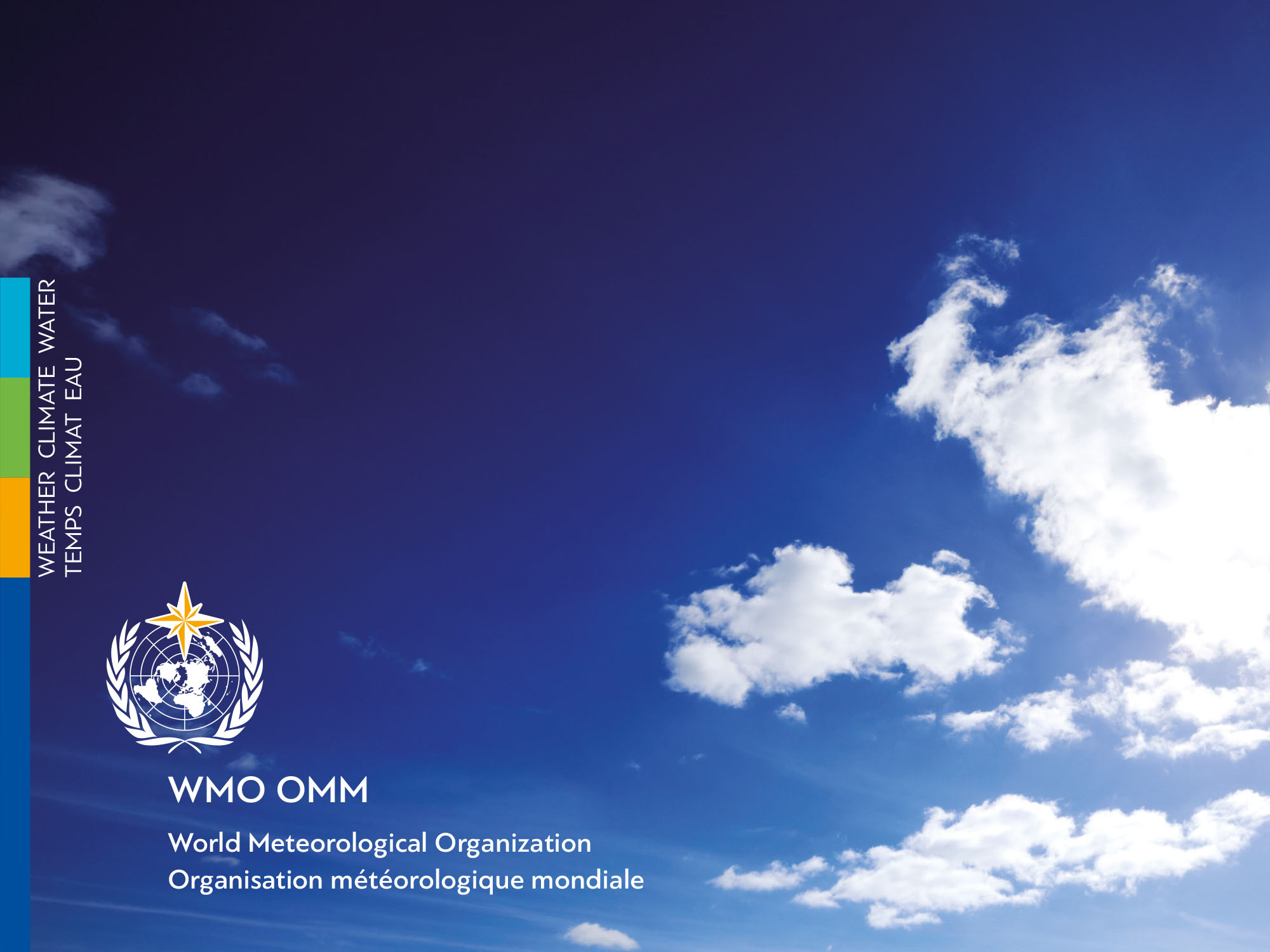 WIGOS Workshop for Regional Association VI (RA-VI) with Focus on Marine Meteorological and Oceanographic Observing Requirements 
(Split, Croatia, 5-7 September 2016)

Proposed Recommendations 
of the Workshop
Proposed recommendations of the workshop
sss